Conoce acerca de la creación de la Unidad de Protección de de Servicios Financieros, según lo establecido en la Ley de Tarjetas de Crédito


Ley de Tarjetas de Crédito
Decreto Número 2-2024
Artículo 35
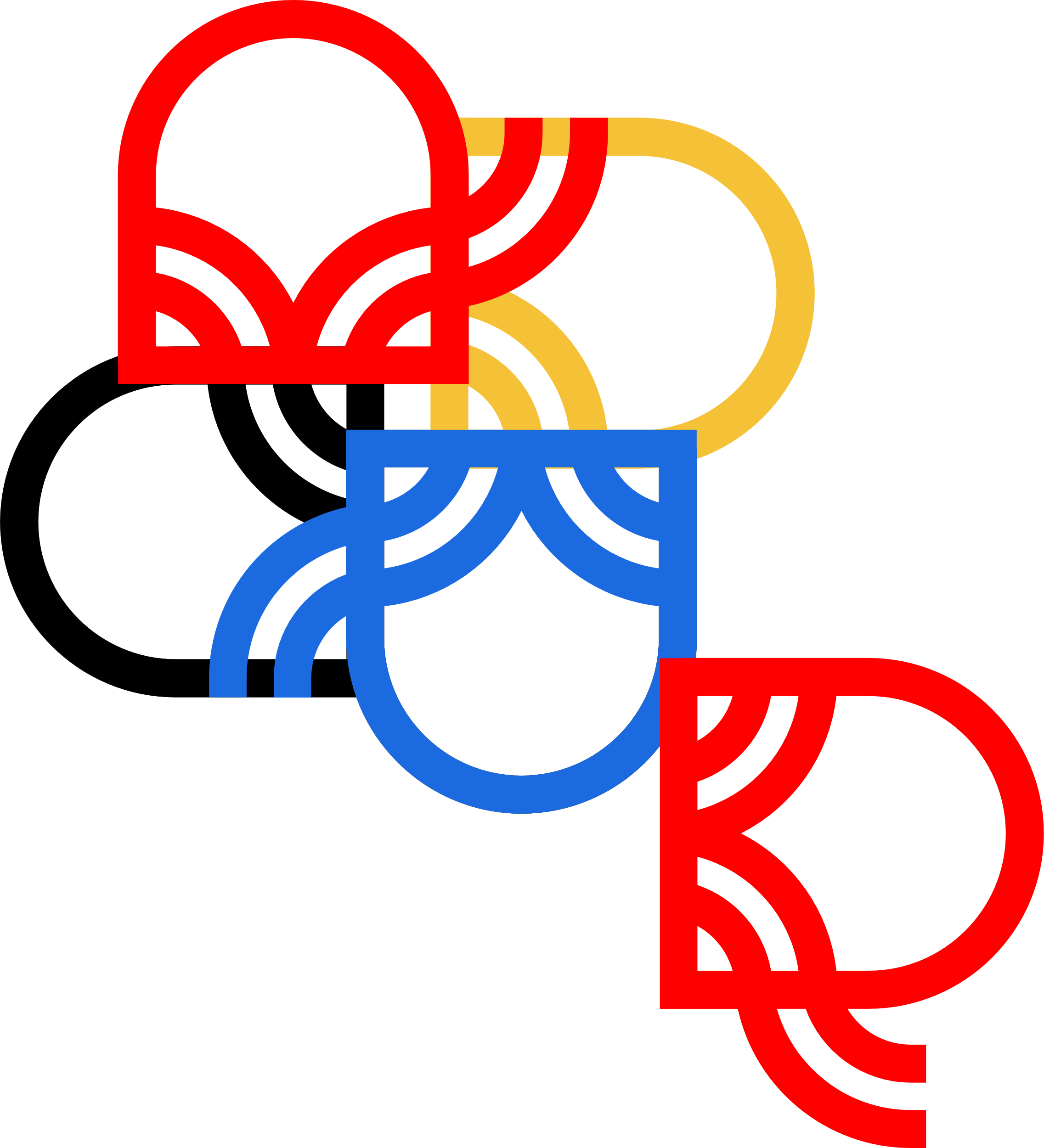 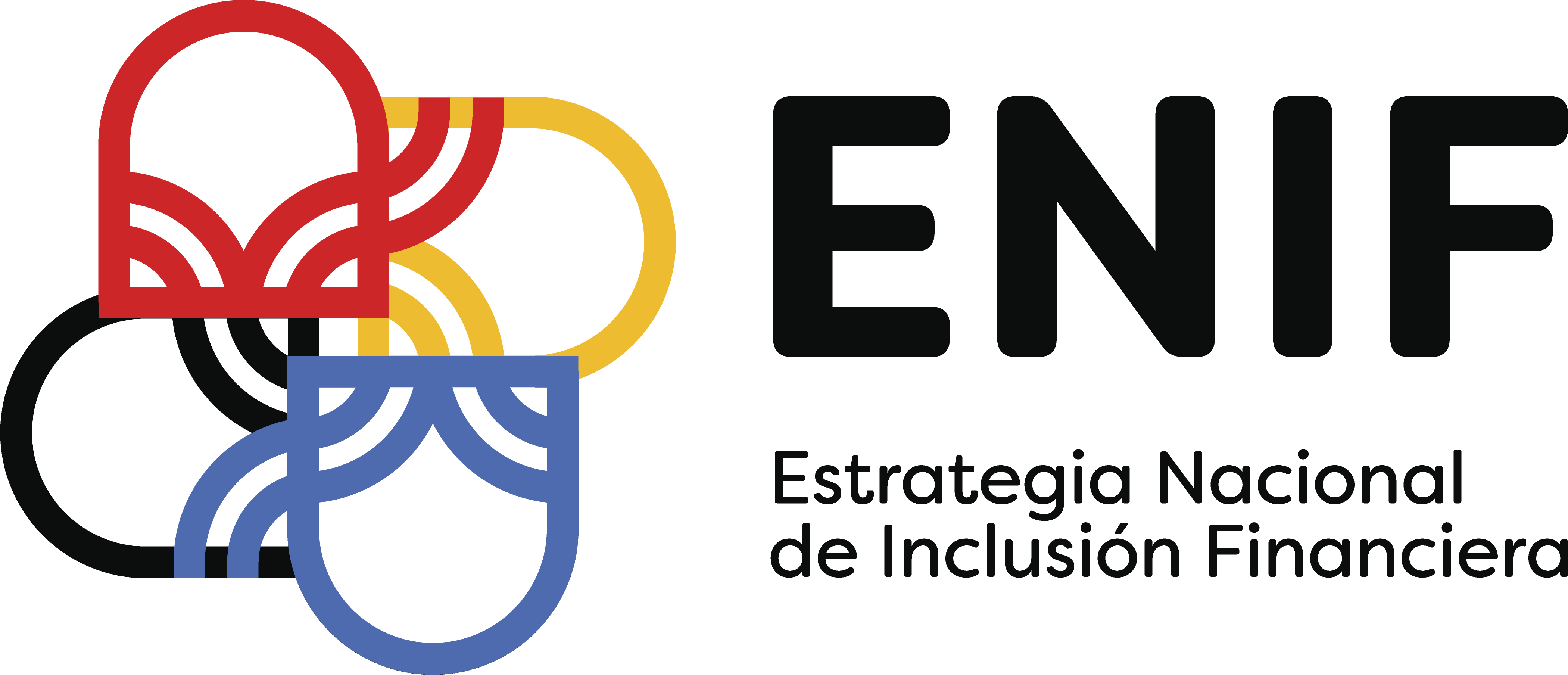 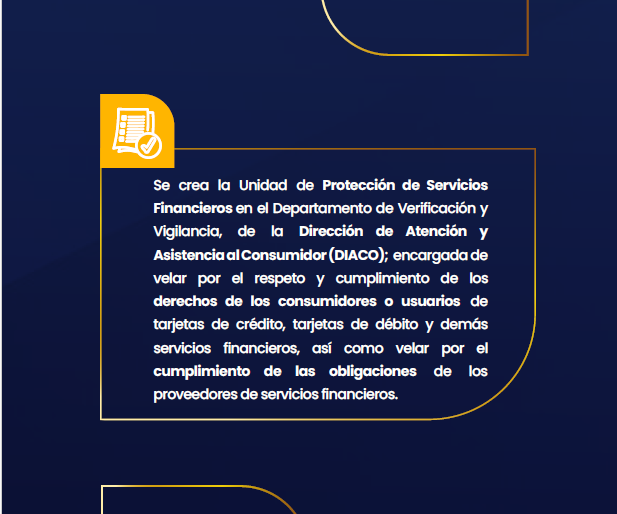 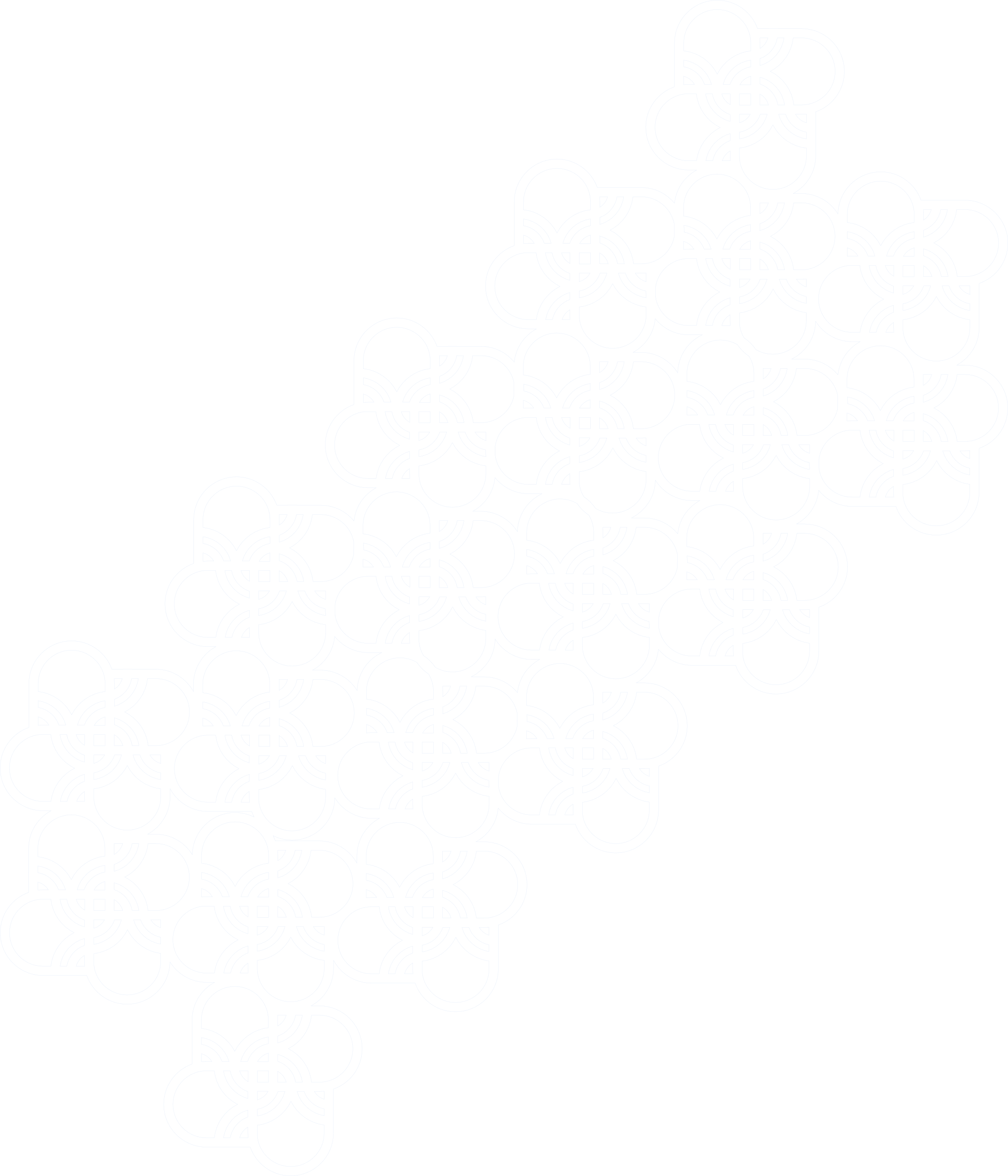 Unidad de Protección de Servicios Financieros
(Art. 35 - Ley de Tarjetas de Crédito)
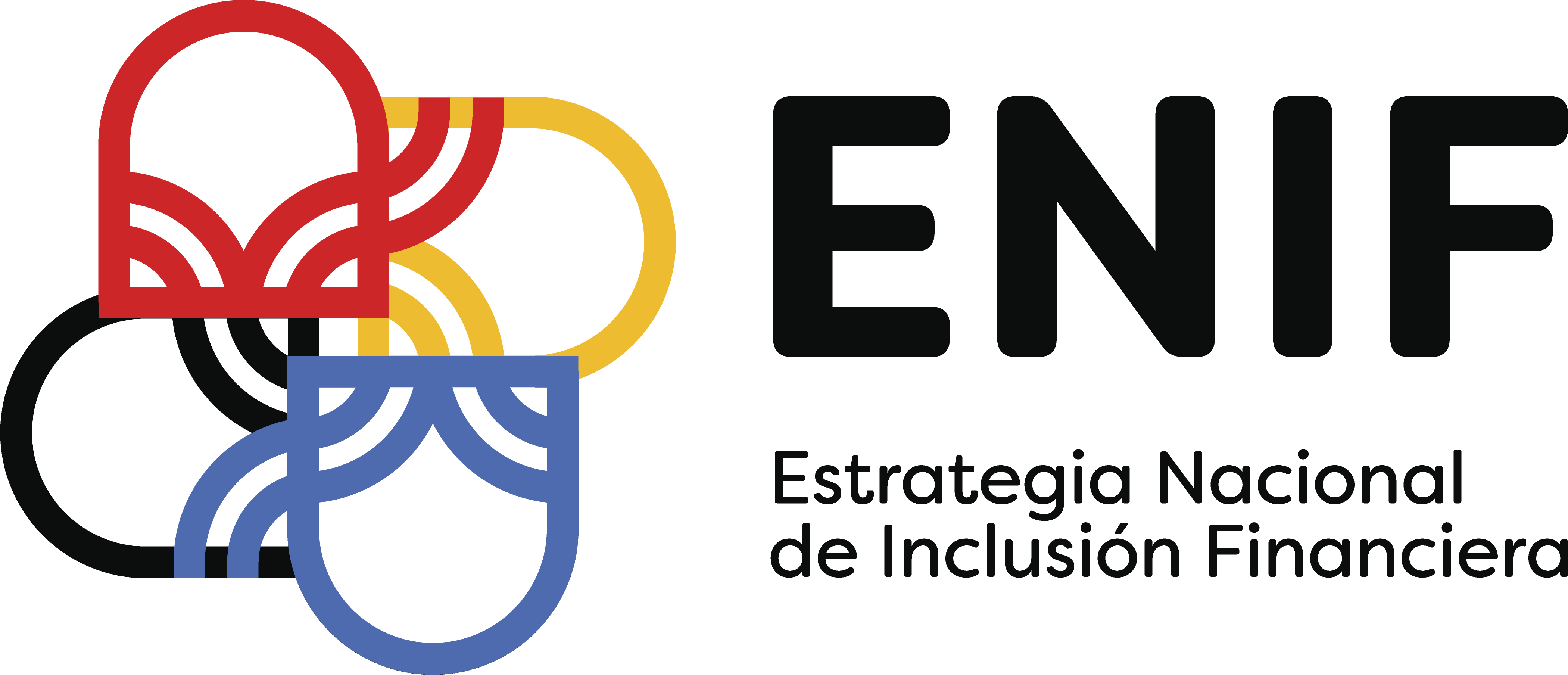 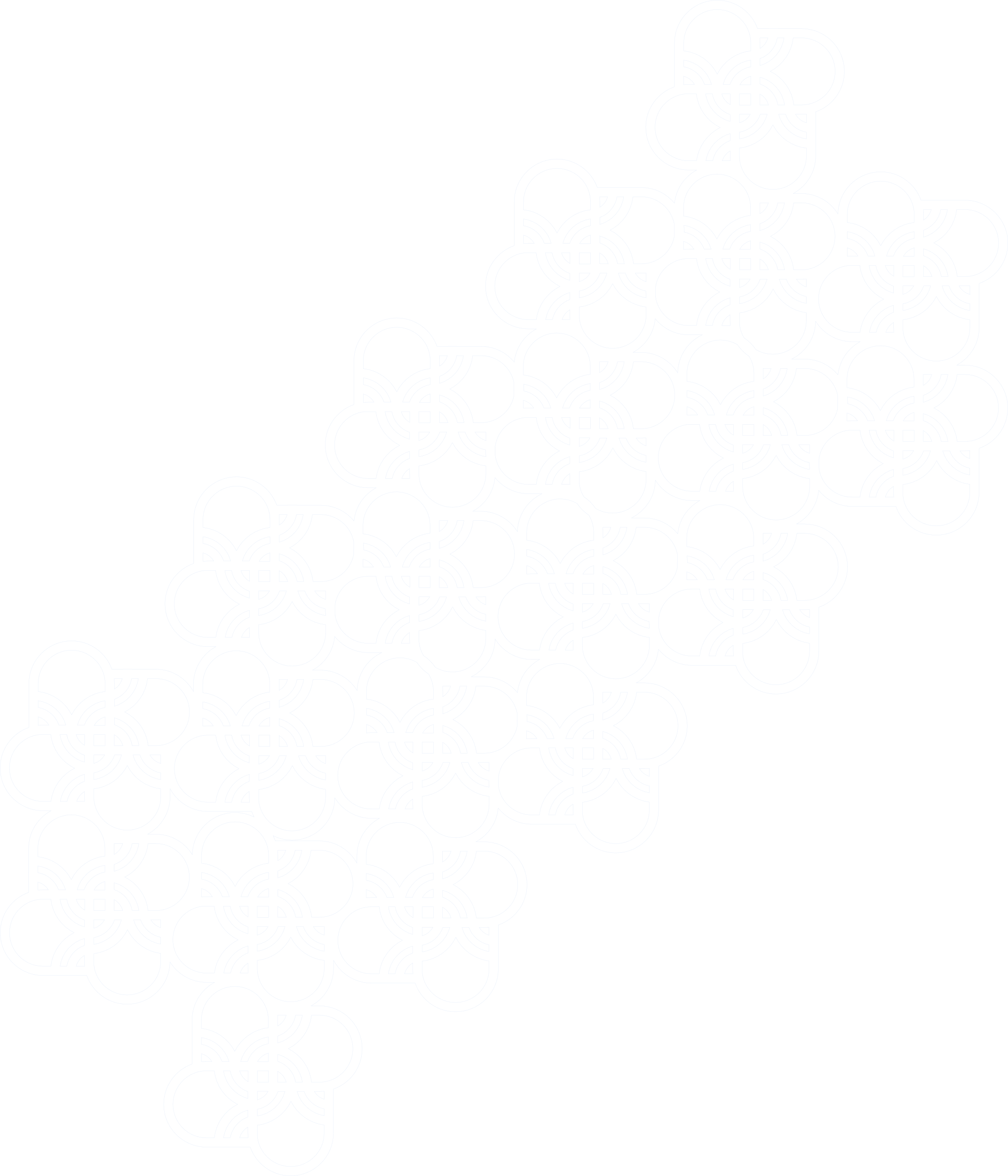 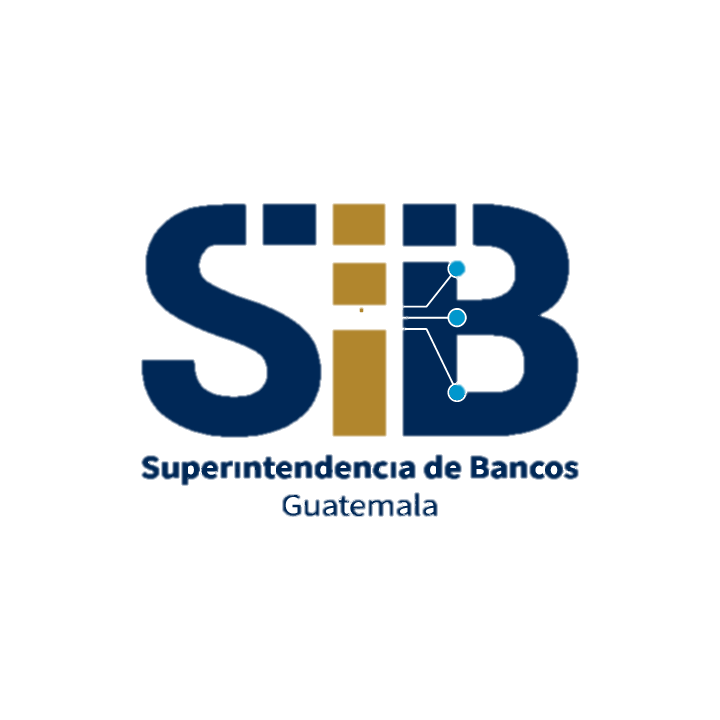 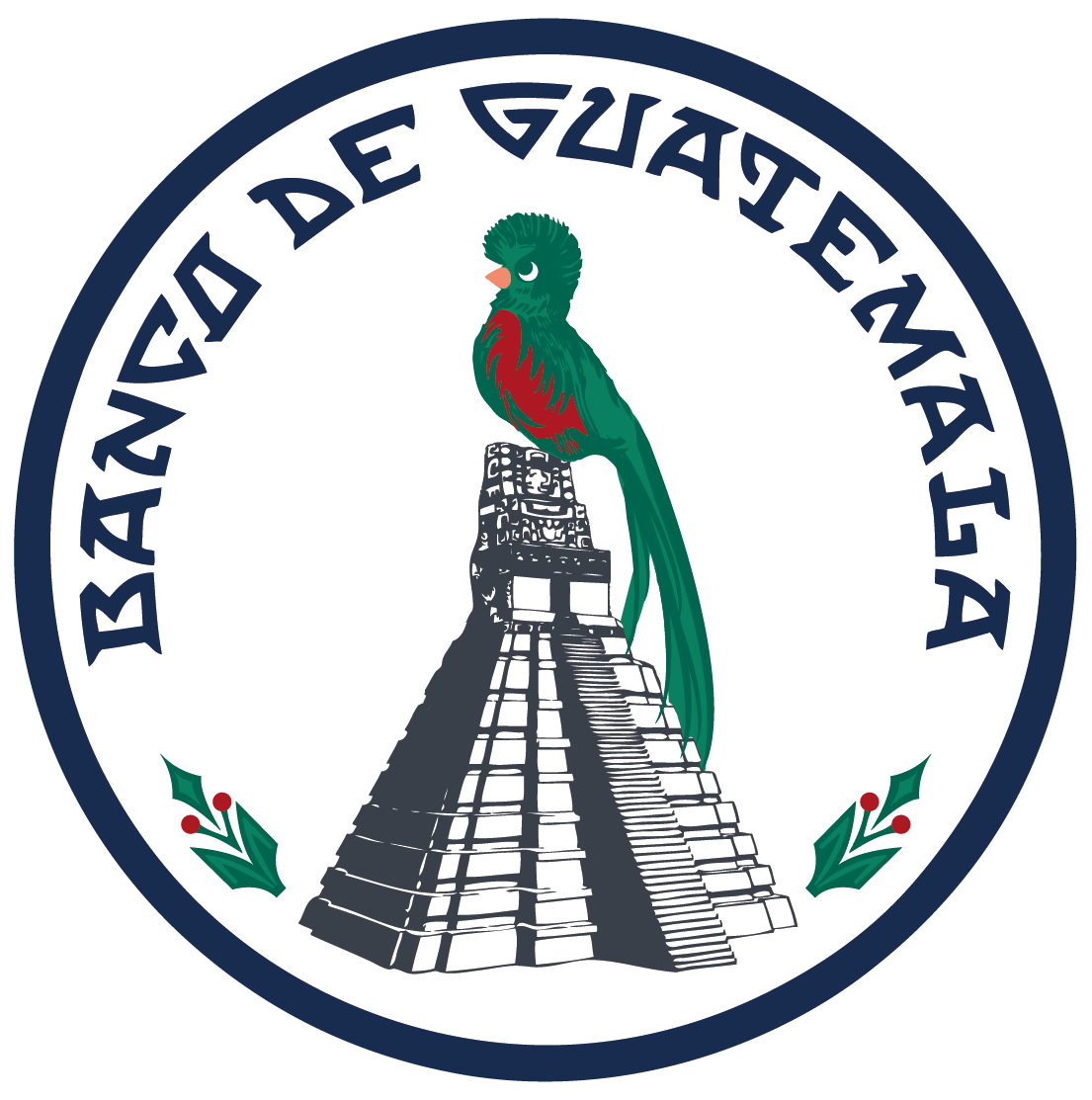 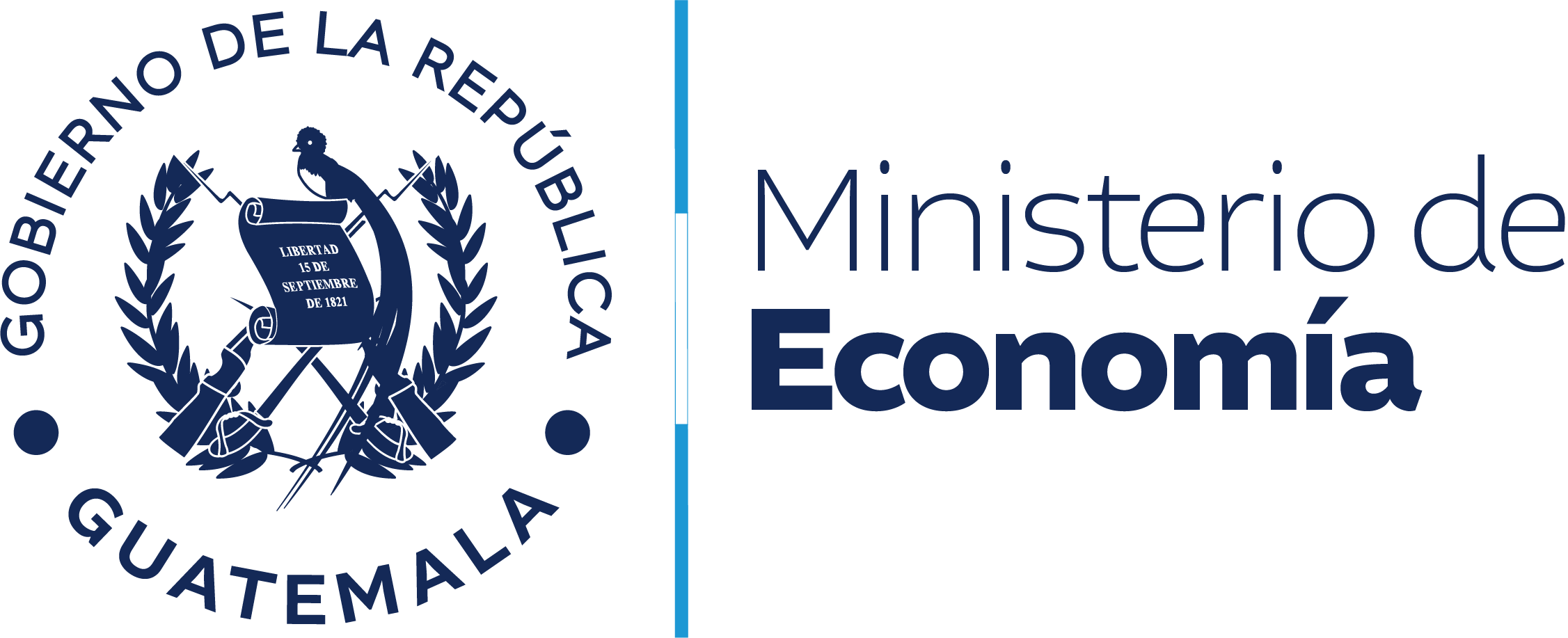 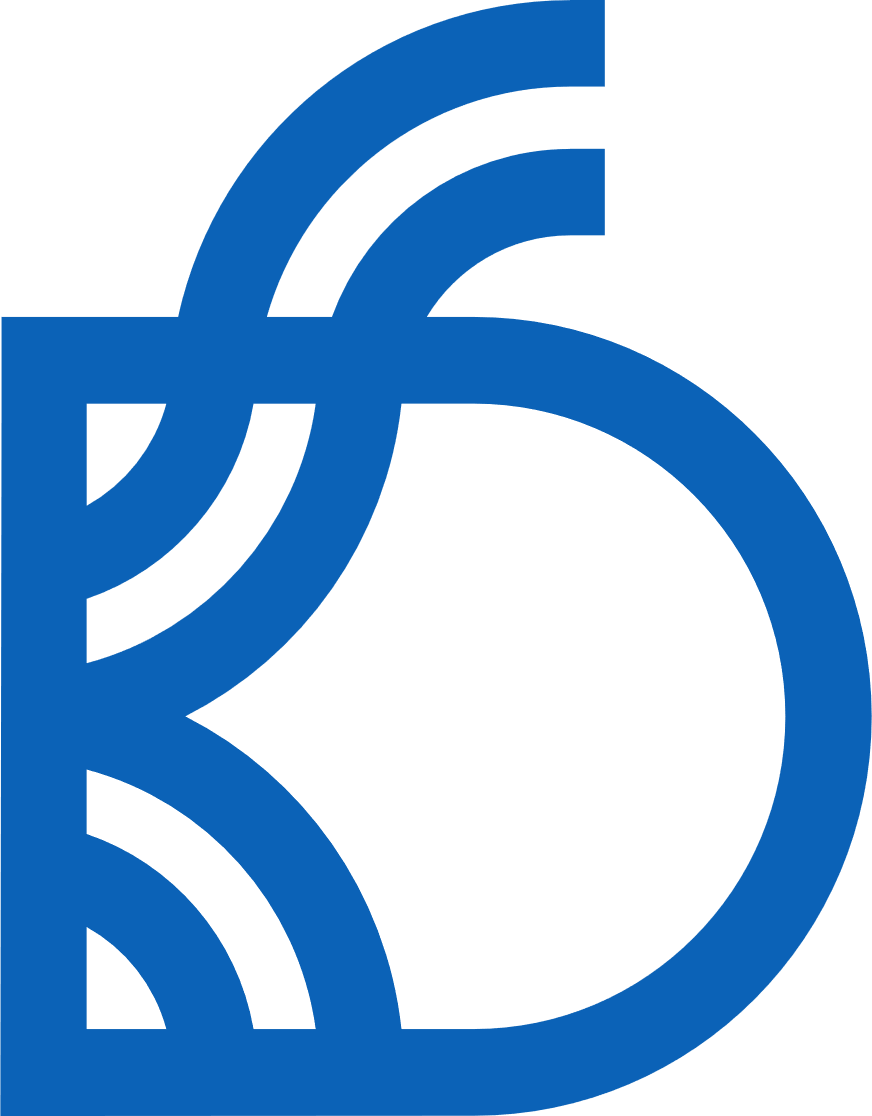 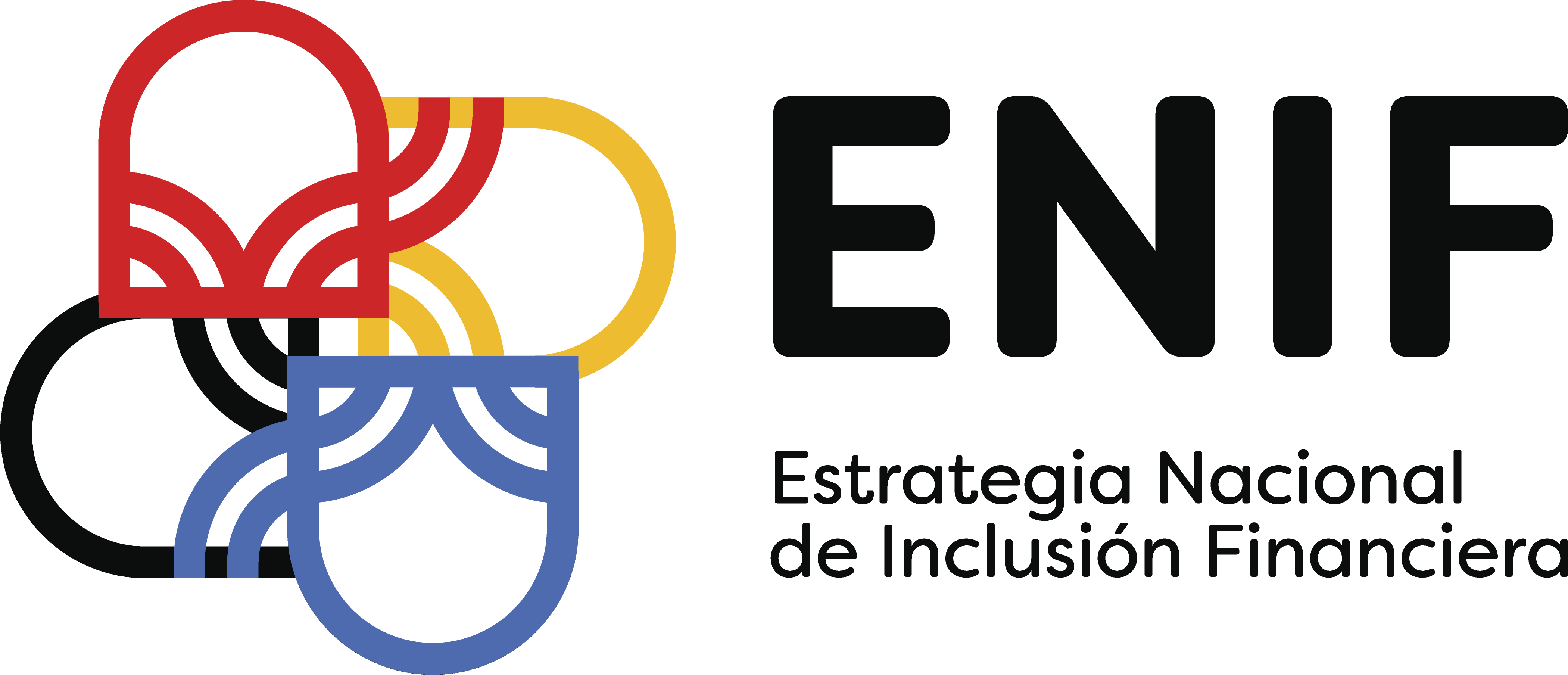